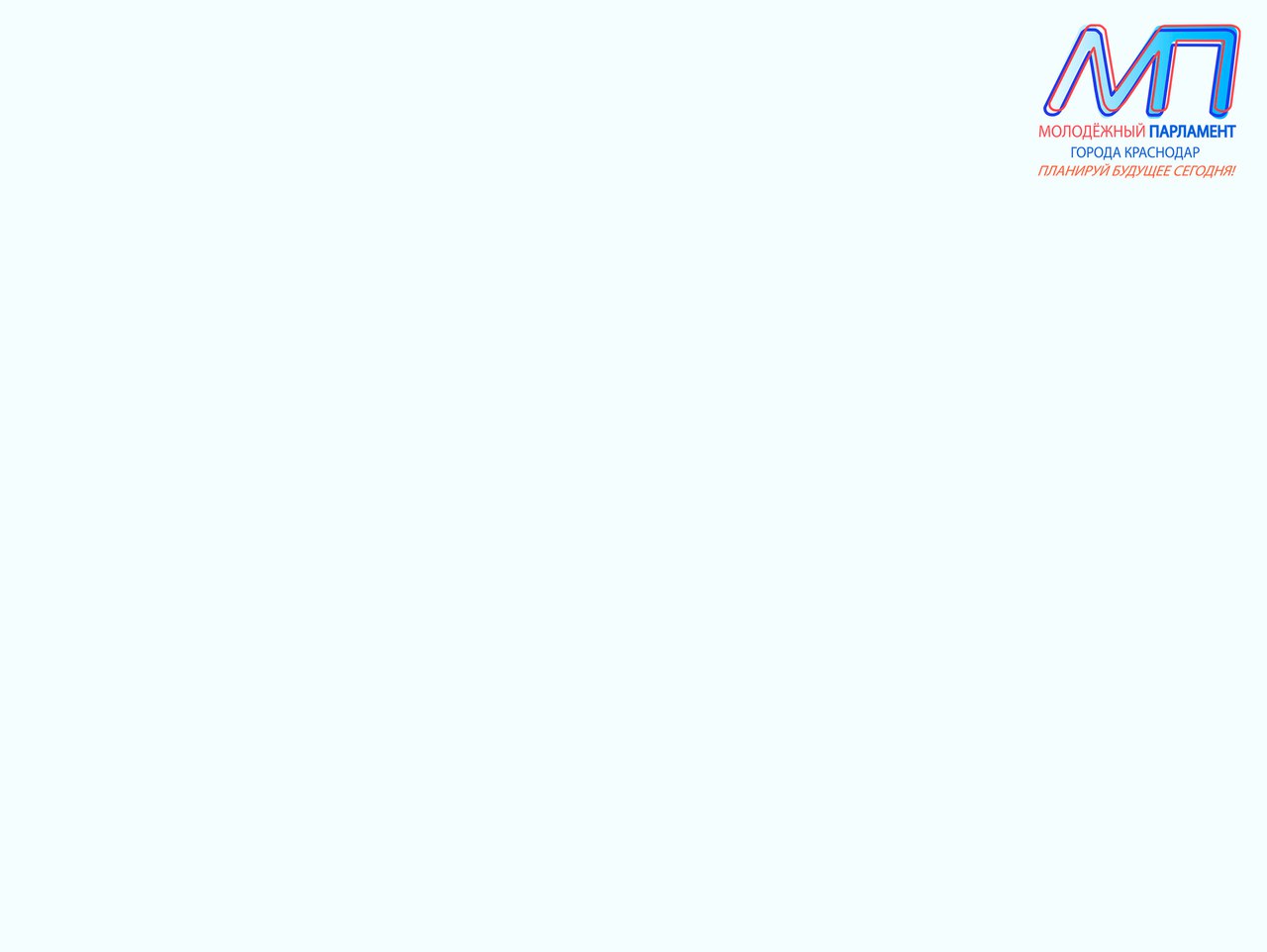 РОЛЬ МОЛОДЁЖНОГО ПАРЛАМЕНТАРИЗМА В РАЗВИТИИ ГРАЖДАНСКОГО ОБЩЕСТВА
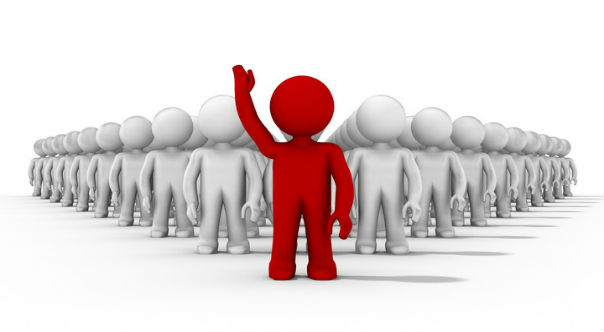 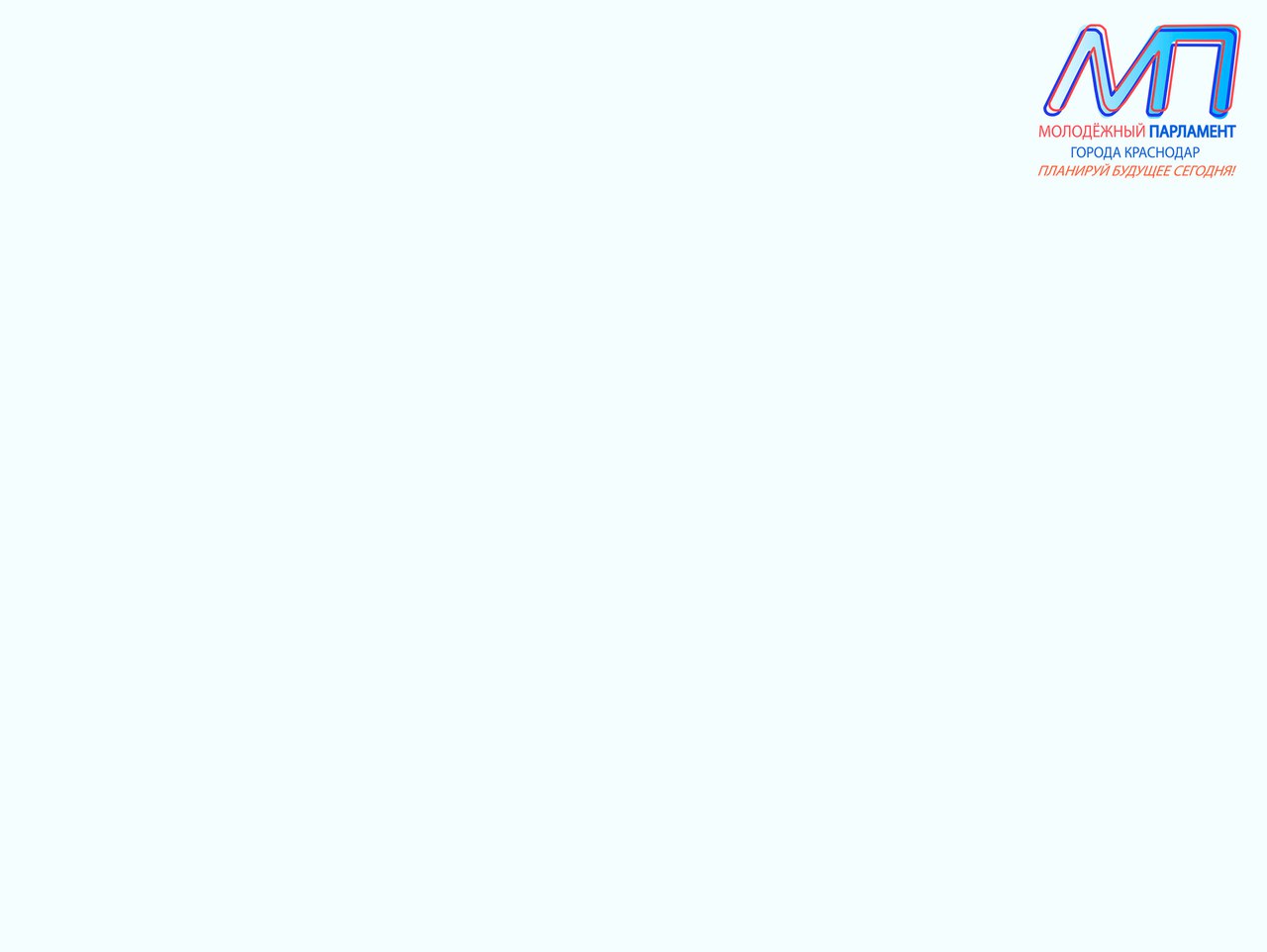 Молодёжный парламентаризм — система представительства прав и законных интересов молодёжи как особой социальной группы, которая основана на создании и функционировании при органах государственной власти или в установленном ими порядке специальной общественной консультативно-совещательной структуры молодёжи — молодёжного парламента, а также иных общественных институтов участия молодых граждан в жизни государства.
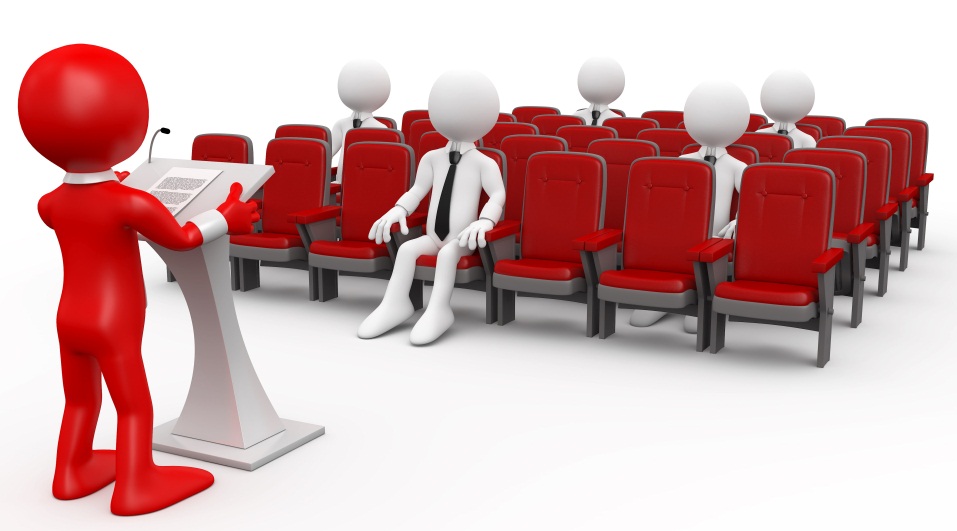 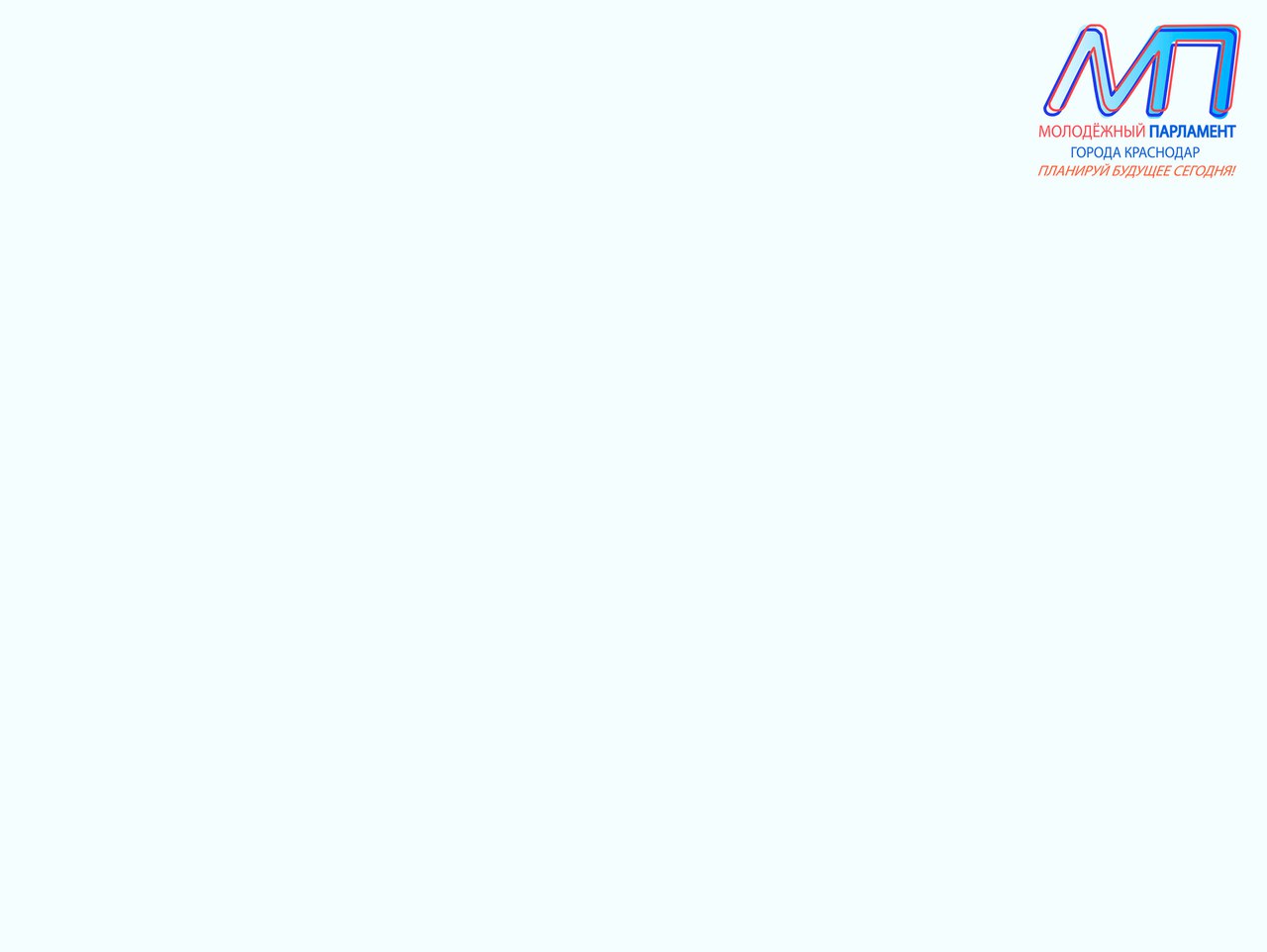 ЭТАПЫ РАЗВИТИЯ МОЛОДЁЖНОГО ПАРЛАМЕНТАРИЗМА В РОССИИ
начало 1990-х годов – 2002 год (этап хаотичного развития молодежного парламентаризма в регионах России);

2002–2006 годы (этап развития молодежного парламентаризма на федеральном уровне и в регионах на основе Рекомендаций по развитию молодежного парламентаризма в России); 

2006 год – настоящее время (этап, обусловленный обновлением подходов в области государственной молодежной политики)
Л.С. Пастухова
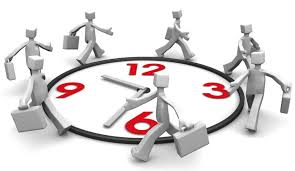 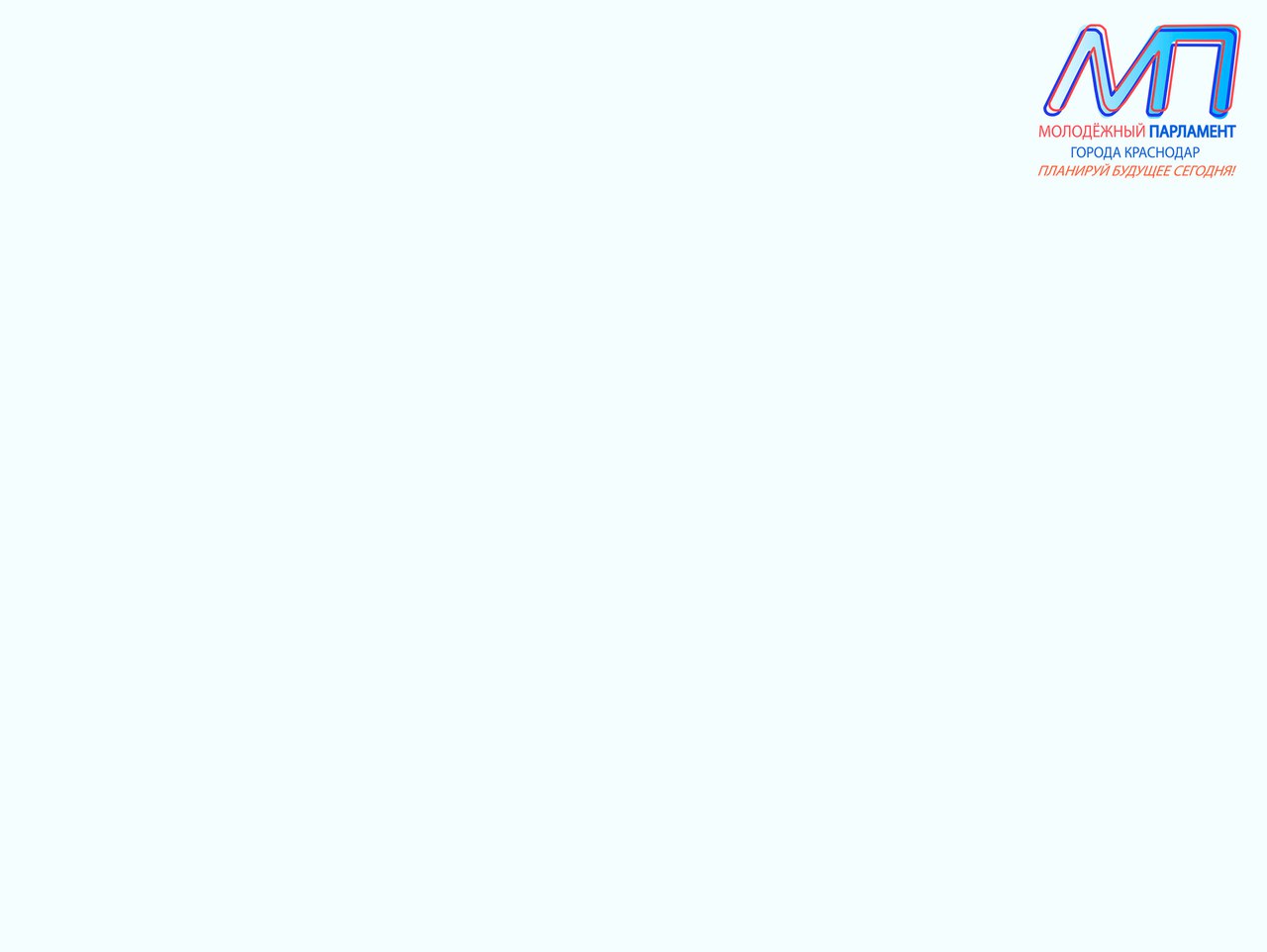 СТАНОВЛЕНИЕ МОЛОДЁЖНОГО ПАРЛАМЕНТАРИЗМА В РОССИИ
в 1992 году – Совет Европы принимает Европейскую хартию об участии молодёжи в жизни муниципальных и региональных образований
в 2002 году была создана Общественная молодёжная палата при ГД РФ
в 2004 году — Молодёжная парламентская Ассамблея при СФ ФС РФ
в 2005 году — зарегистрирован Центр развития молодёжного парламентаризма в России 
в 2008 году — подписано распоряжение Правительства Москвы о создании первого в России Центра молодёжного парламентаризма.
в 2012 году — в Москве открыт Центр молодёжного парламентаризма, курирующий деятельность Молодёжного парламента города Москвы.
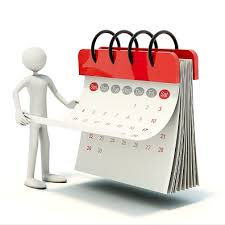 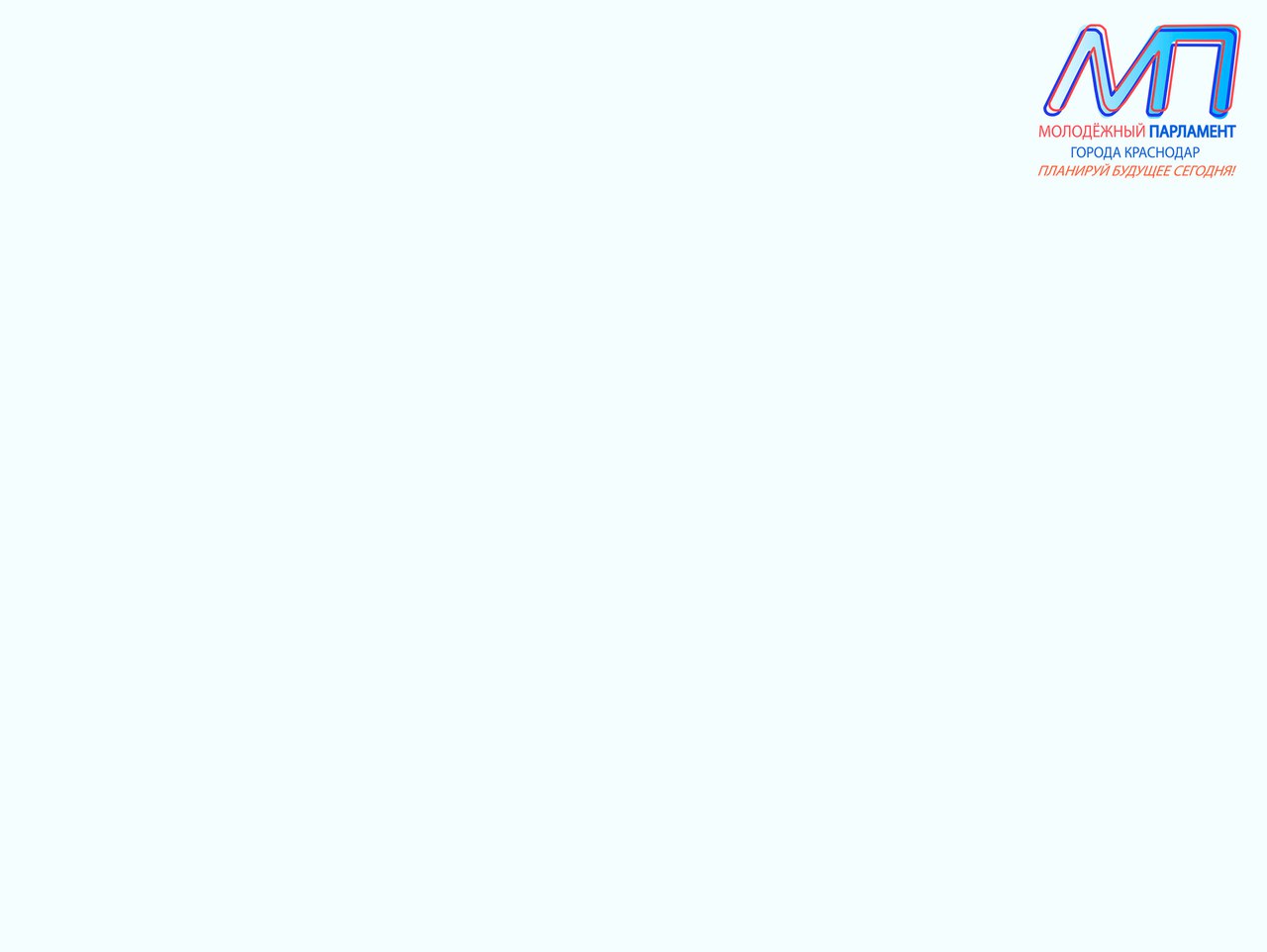 Цели и задачи
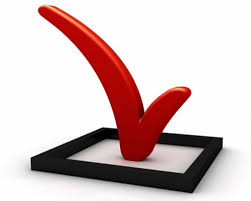 «Привлечение молодёжи к активному участию в жизнедеятельности государства, разработке и реализации им эффективной молодёжной политики путём представления законных интересов молодых граждан и общественно значимых идей в различных молодёжных общественных консультативно-совещательных структурах, прежде всего молодёжных парламентах»
«Молодёжный парламентаризм выполняет следующую миссию — способствует построению гражданского общества через распространение культуры парламентаризма, развитие коммуникативных и организаторских навыков участников молодежного движения» 
О. Б. Фурсов
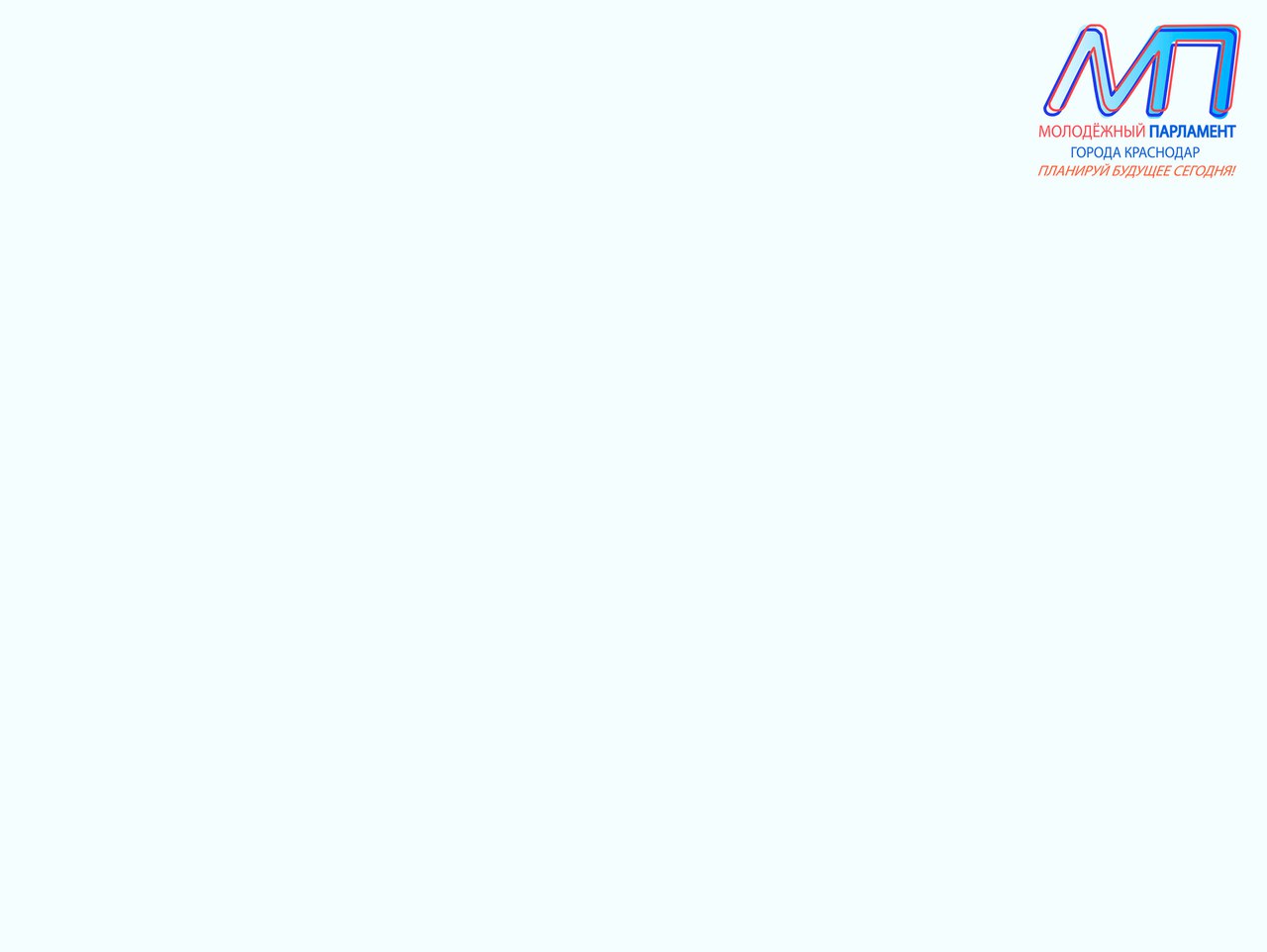 ОСНОВНЫЕ НАПРАВЛЕНИЯ ДЕЯТЕЛЬНОСТИ МОЛОДЁЖНЫХ ПАРЛАМЕНТОВ
представление интересов молодёжи в органах власти; 

2) участие в нормотворческой деятельности, прежде всего в сфере государственной молодежной политики; 

3) подготовка молодых кадров; 

4) проведение социально-значимых мероприятий; 

5) просветительская деятельность
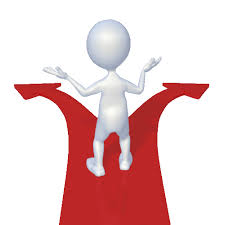 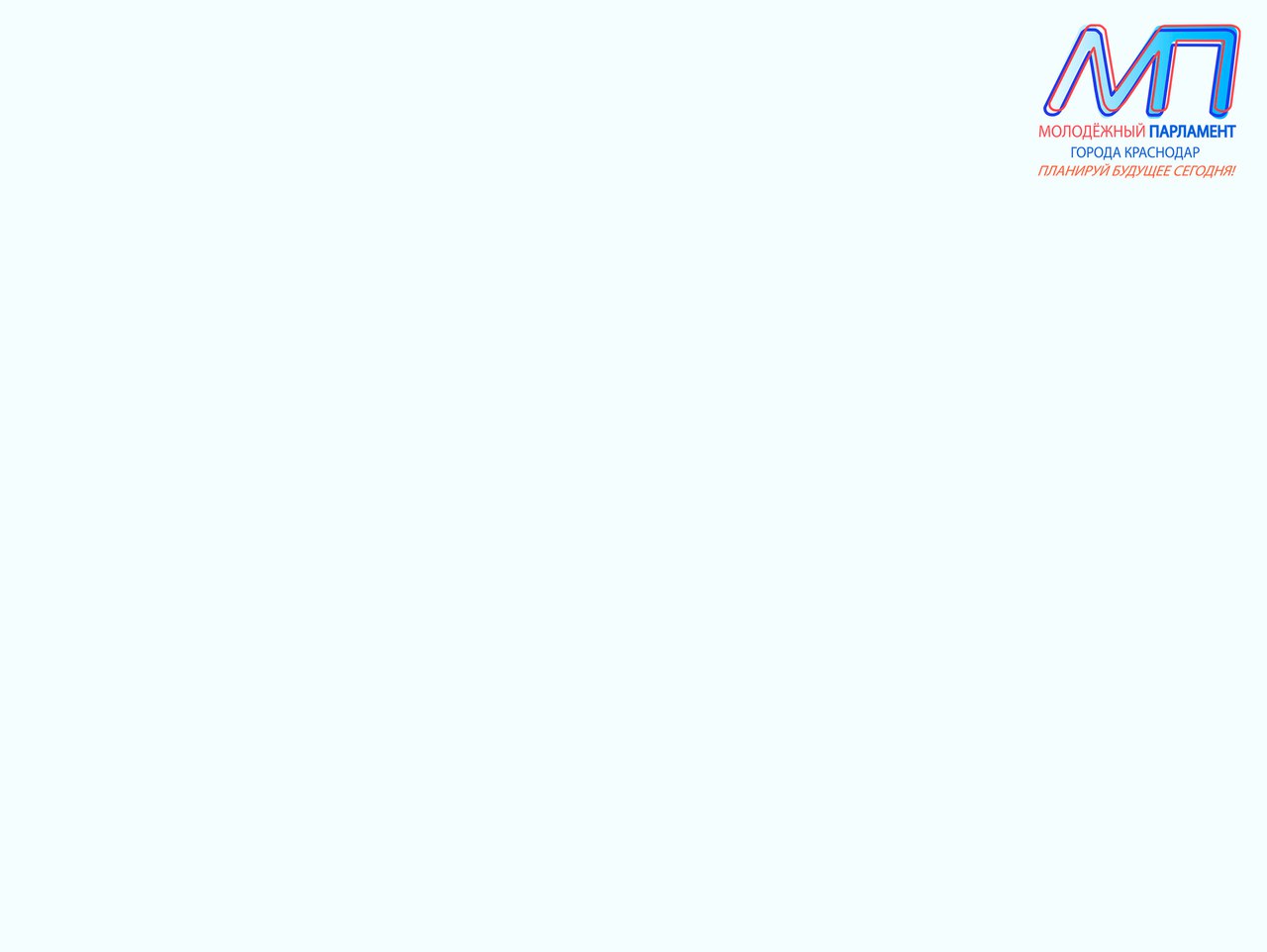 СТРУКТУРА
Молодёжные парламенты в России имеют трёхуровневую структуру:

Федеральный уровень — Молодёжный парламент при Государственной Думе и Палата молодых законодателей при Совете Федерации;

Региональный уровень — молодёжные парламенты при государственных органах субъектов Российской Федерации;

Муниципальный уровень — молодёжные парламентские 
структуры при муниципалитетах.
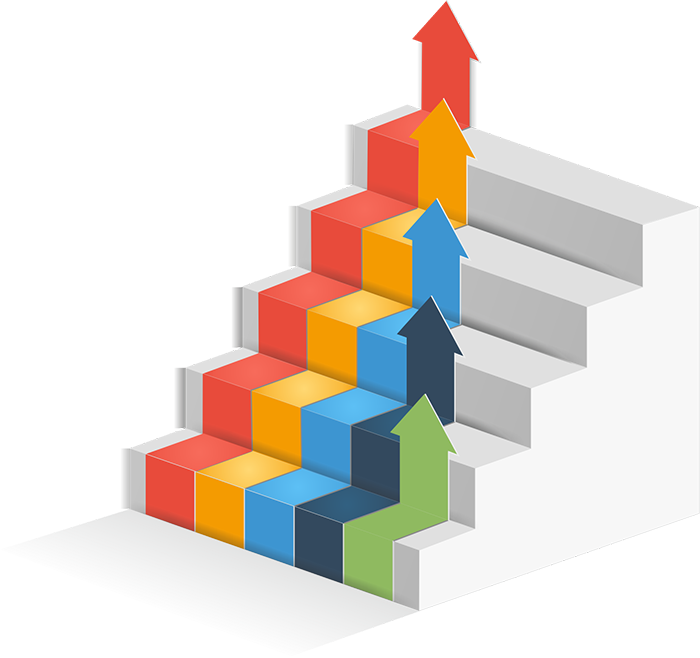 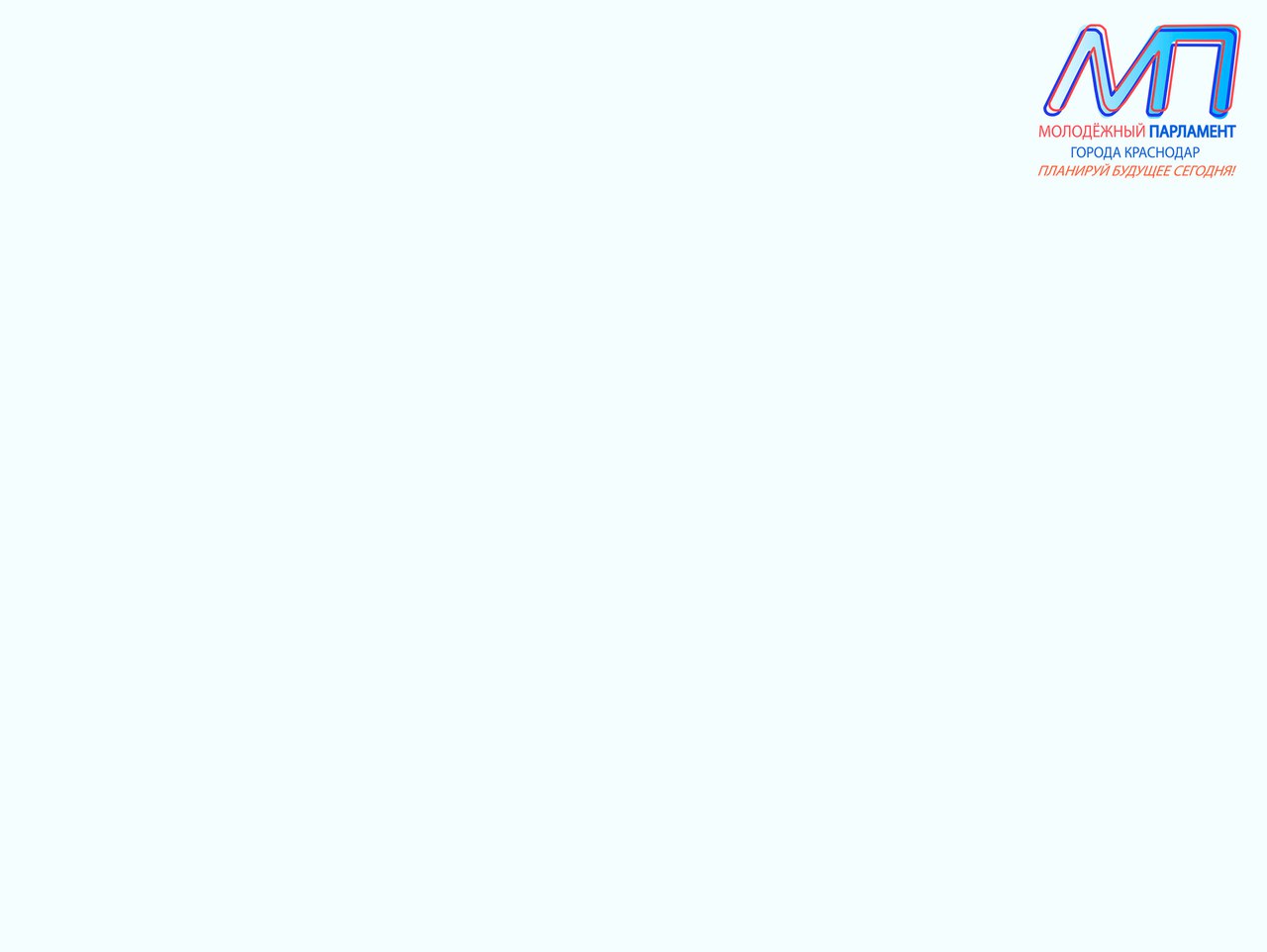 СТАТИСТИКА2018 год:
81 молодёжный парламент регионального уровня
молодёжные парламенты 11  регионов обладают правом законодательной инициативы 
более 3000 молодёжных парламентов муниципального уровня
численность молодых парламентариев превышает 40 тысяч человек
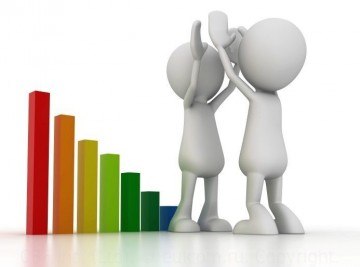 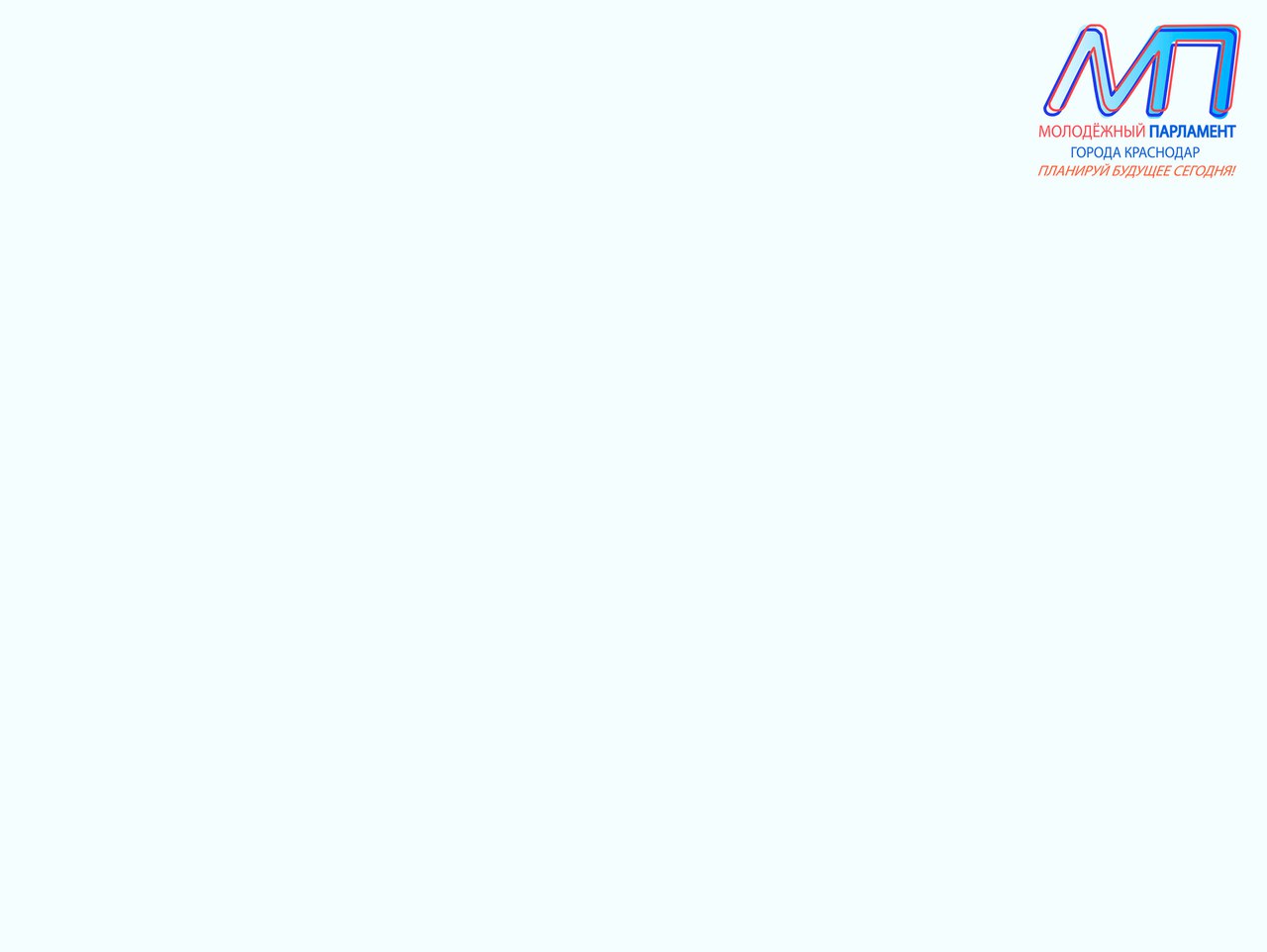 ЗАРУБЕЖНЫЙ ОПЫТ
Молодёжные парламенты функционируют в ряде стран: 

Германия, 
Финляндия, 
Латвия, 
Литва, 
Эстония, 
Польша, 
Финляндия, 
Белоруссия…
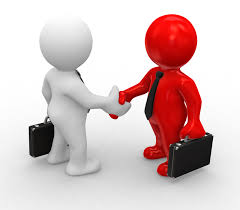 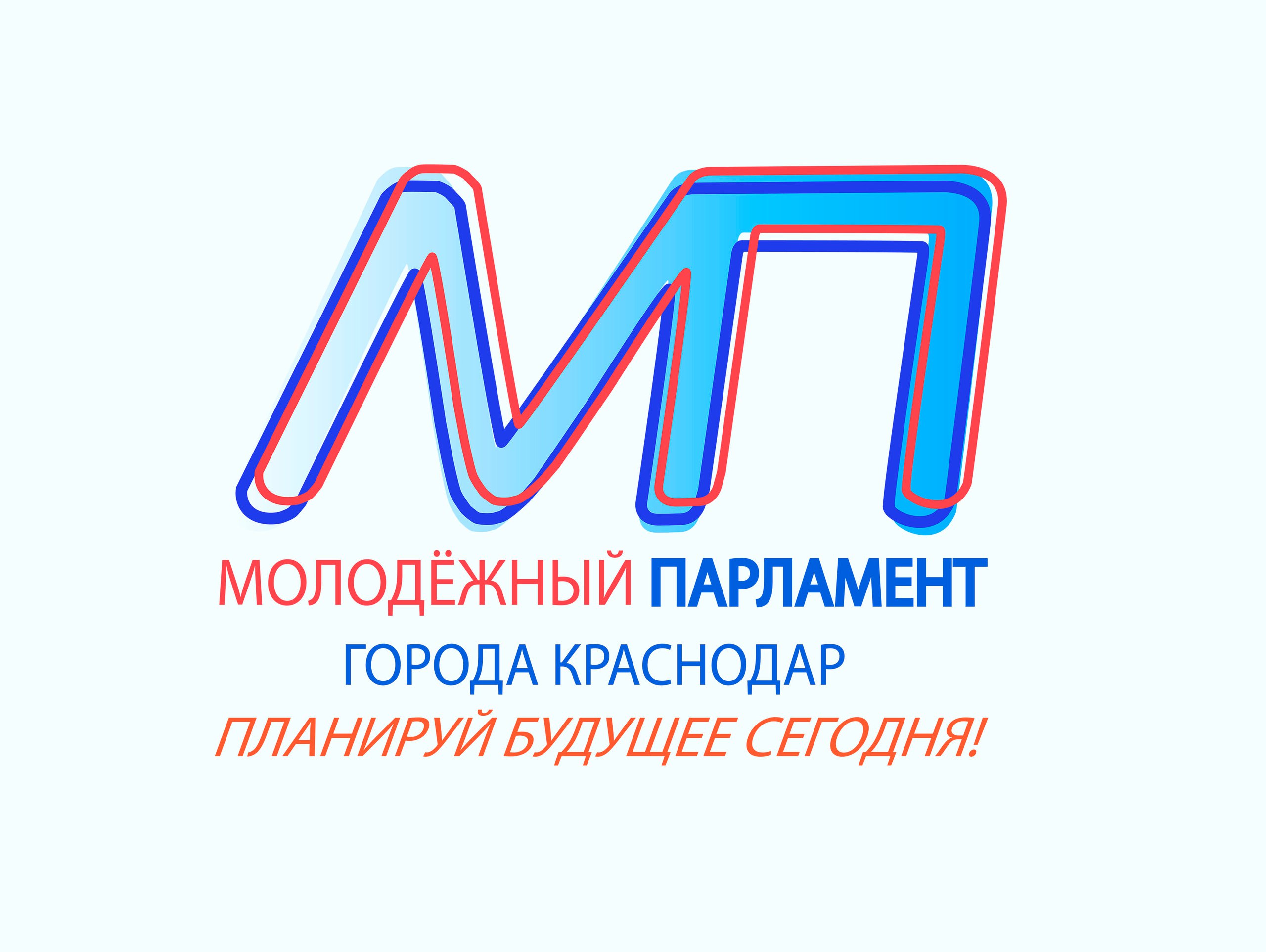 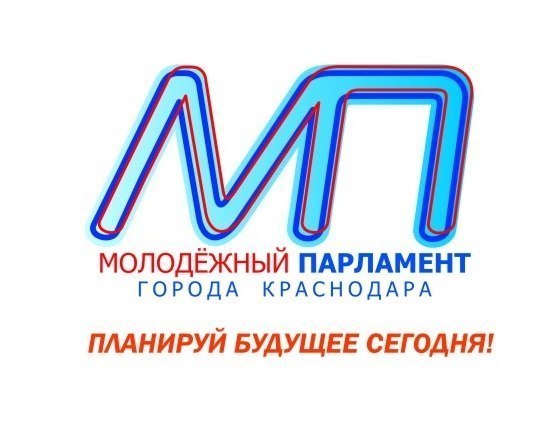 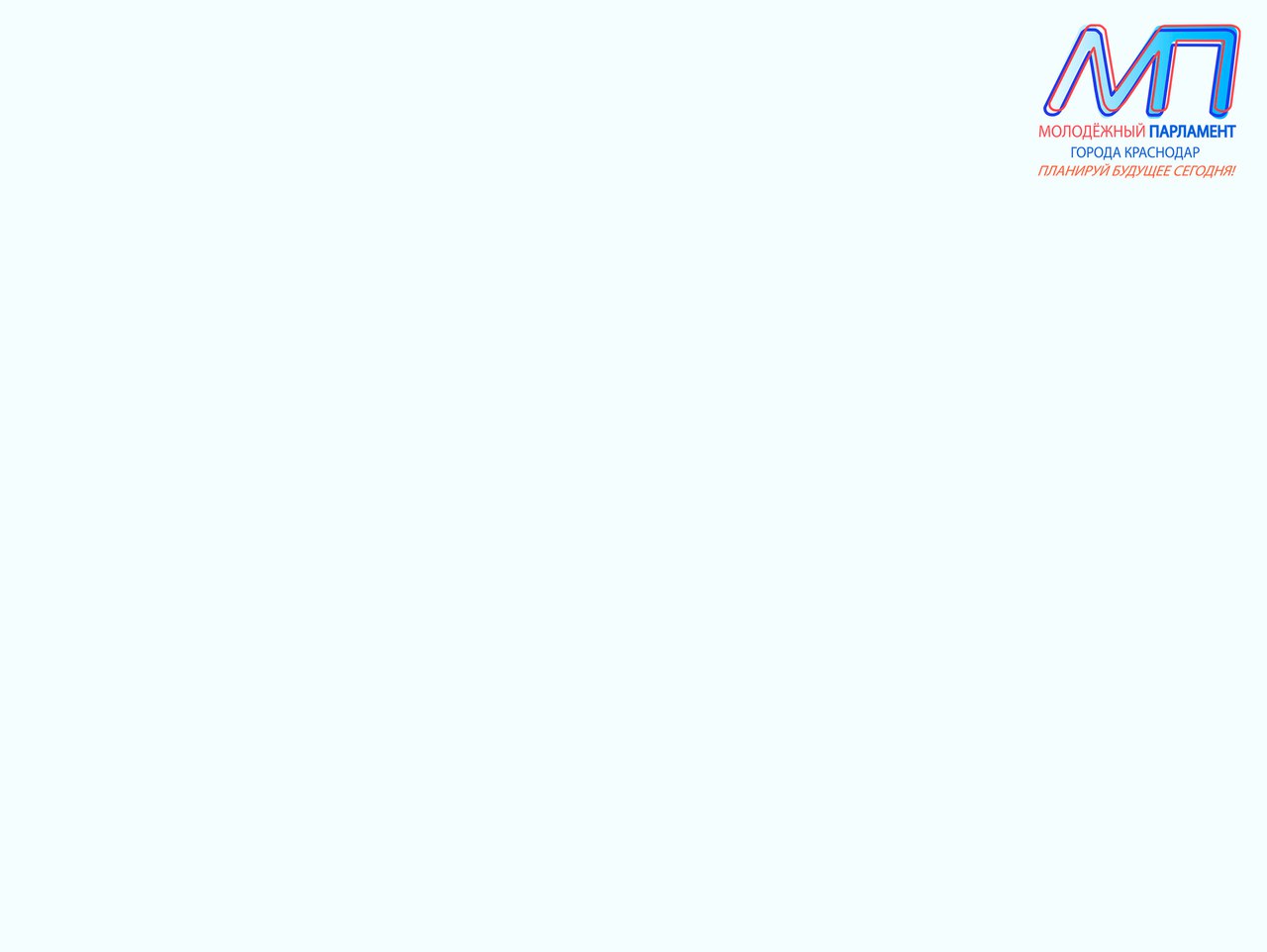 МОЛОДЁЖНЫЙ ПАРЛАМЕНТ СЕГОДНЯ – это…



			активных 
			ярких			
			энергичных
			талантливых
			амбициозных 		


молодых людей
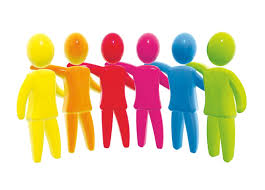 48
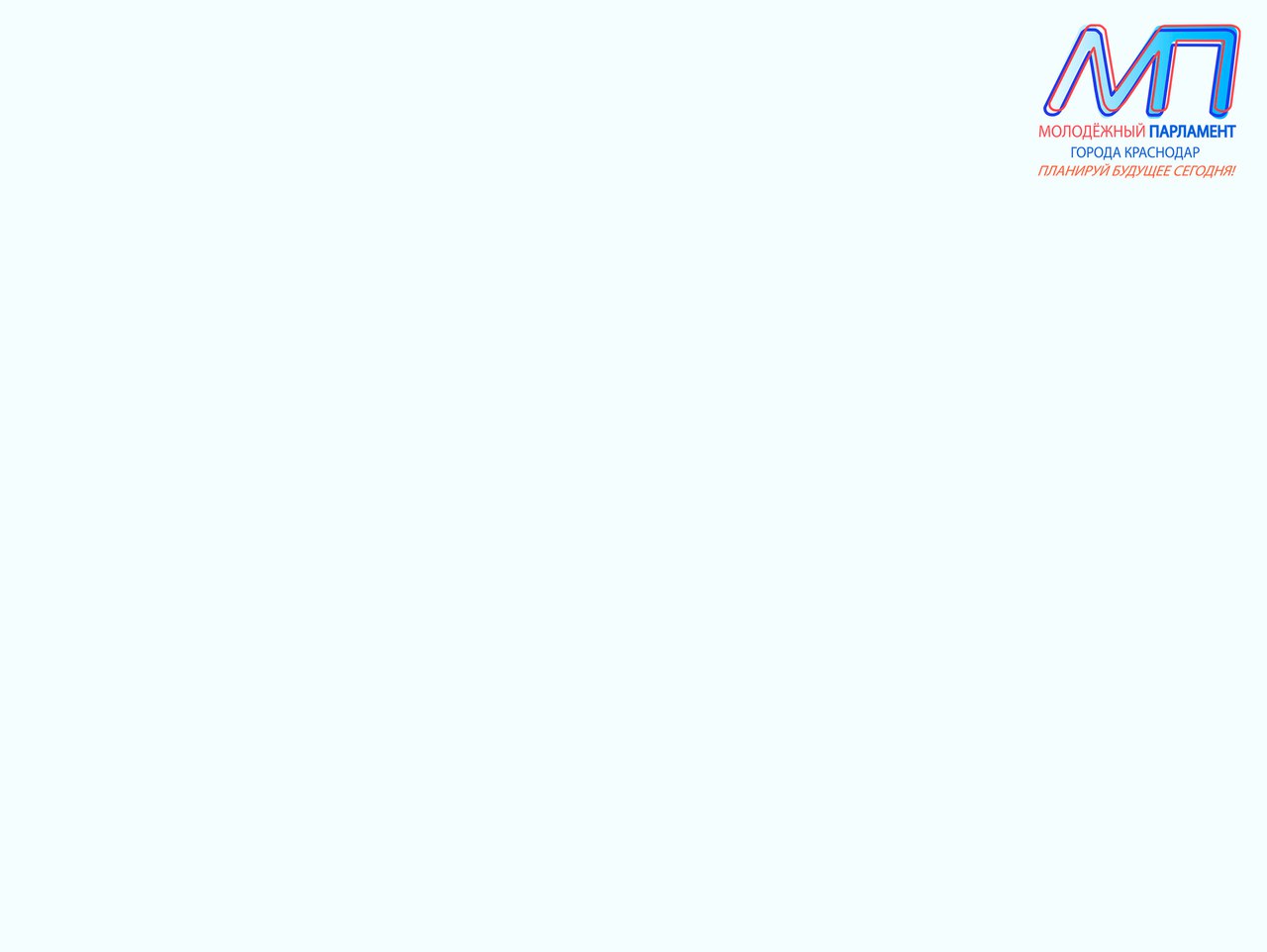 МОЛОДЁЖНЫЙ ПАРЛАМЕНТ СЕГОДНЯ – это…








профильных 
комитетов
комитет по культуре и творческому развитию
комитет по вопросам социально-экономической деятельности молодёжи
7
комитет по социальной политике
комитет по взаимодействию с общественными организациями и объединениями
комитет по физической культуре и популяризации здорового образа жизни
комитет по вопросам гражданско-патриотического и духовно-нравственного воспитания, межнациональным, межконфессиональным вопросам и делам казачества
комитет по регламенту и правовой защите молодёжи
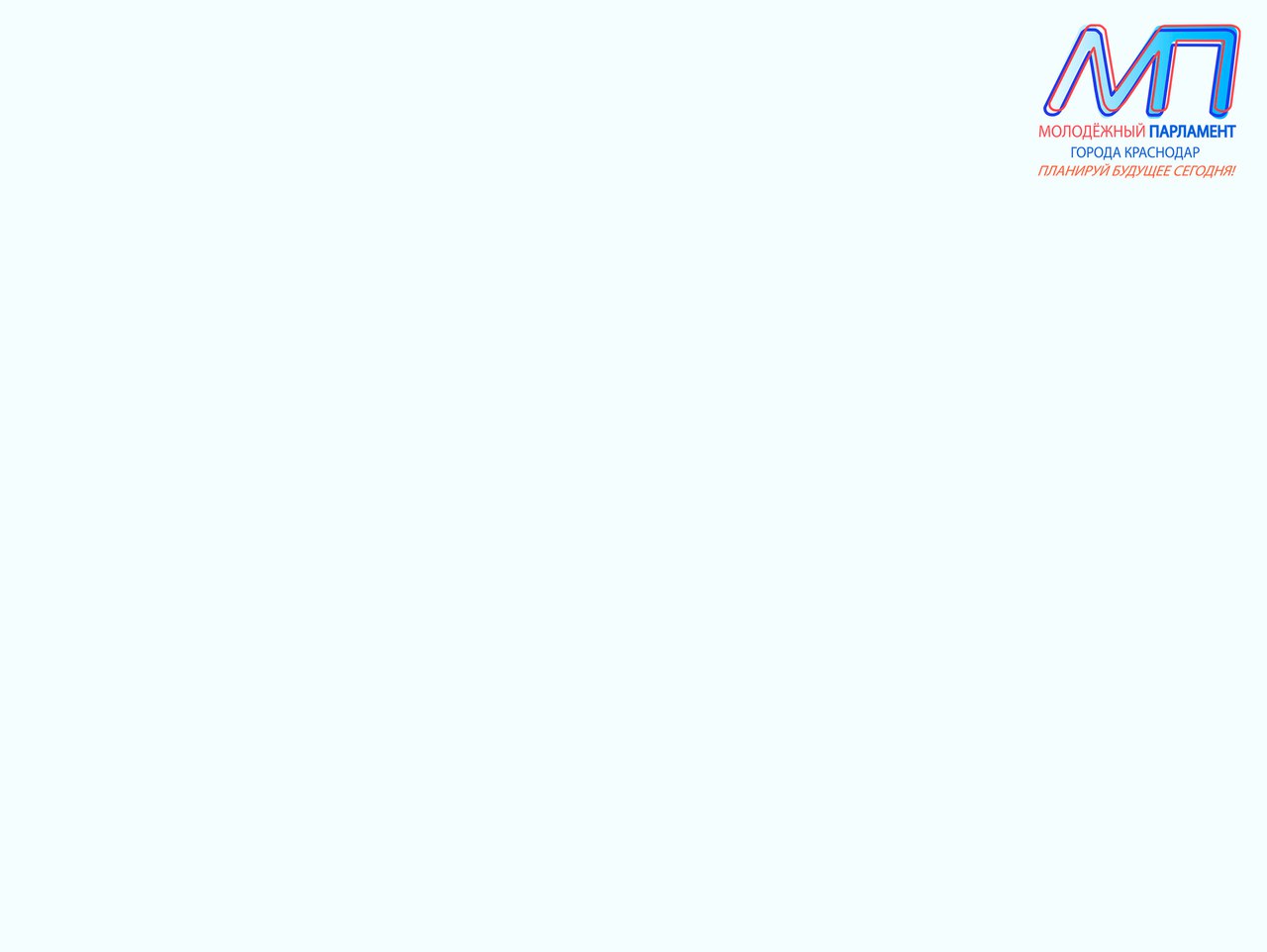 МОЛОДЁЖНЫЙ ПАРЛАМЕНТ СЕГОДНЯ – это…





более  15 проектов
Общественная приёмнаяМолодёжного парламента
«Мода по-русски»
«Blogersmееt»
«Арт-Квартал»
«Молодой парламентарий»
«Российская школа политики. Краснодар»
«Юридическая клиника»
«ЭКО-квест»
«Маршрут здоровья»
«Всемирный день донора»
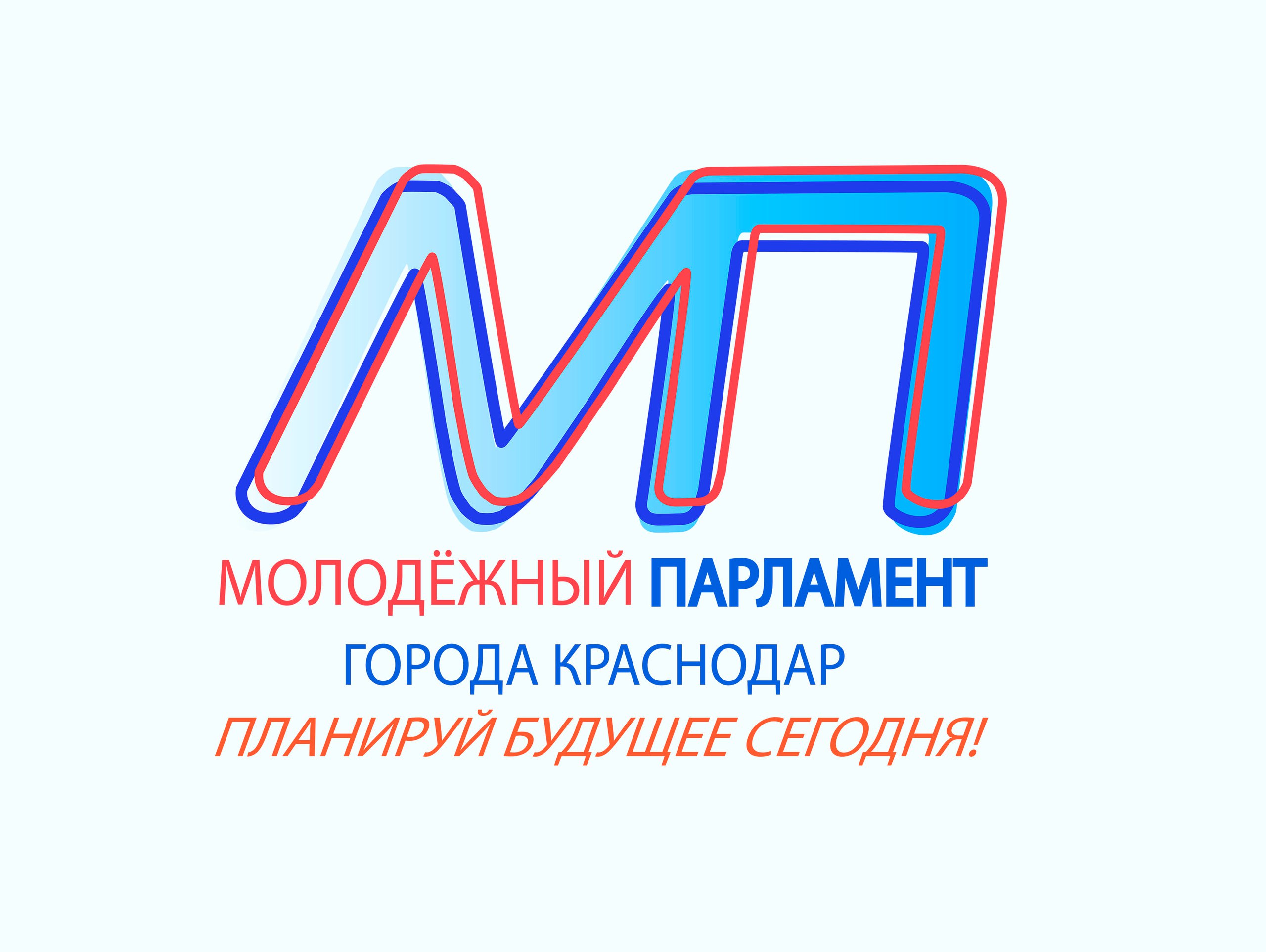 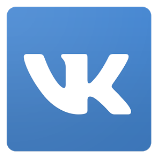 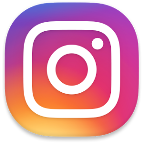 https://vk.com/molparlamkrd
https://www.instagram.com/molodezh_parlament